Waves to Quantum Physics
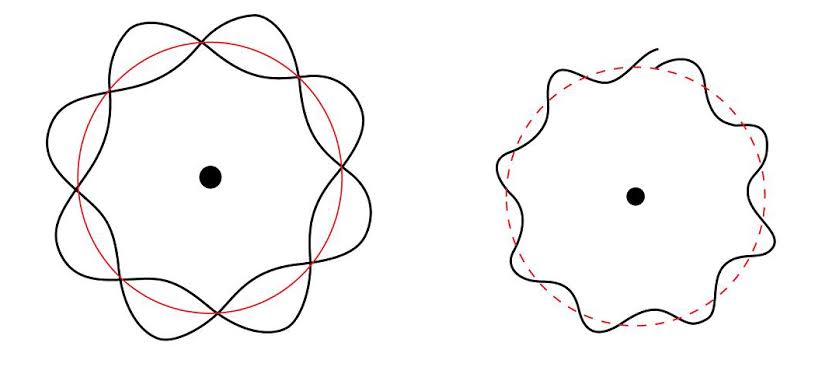 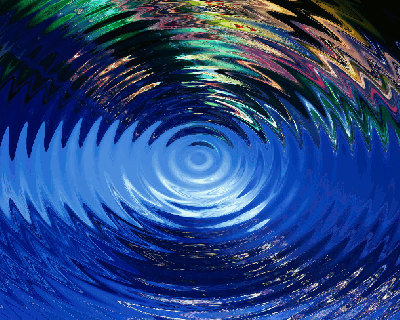 RECAP: Oscillations
One equation of motion
One resonance frequency &
 One Normal mode
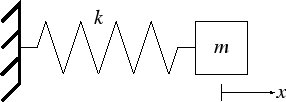 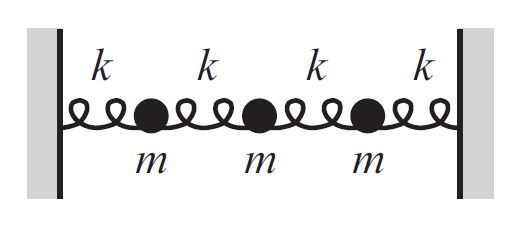 3 equations of motion
3 resonant frequencies
       & 3 normal modes
We studied Equation of motion for N coupled oscillator
X
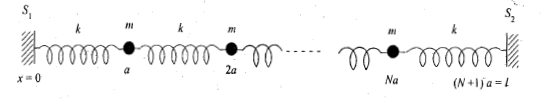 n equations of motion
n resonant frequencies
        & n normal modes
What will be the equation of motion for ith mass?
Change of notation to S
Displacements S1, S2, ……..SN as a function of time was studied
RECAP: Oscillations
This equation solve ONLY for time dependence of displacements Si(t)
across the equilibrium point
Oscillations around the equilibrium point was studied using many examples
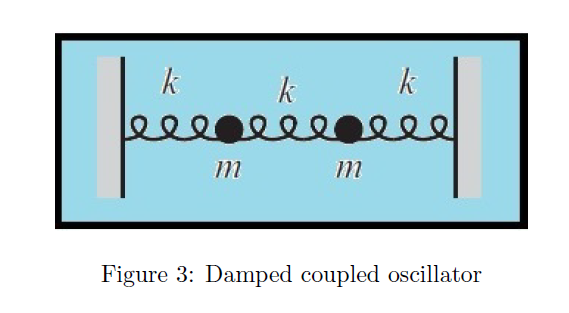 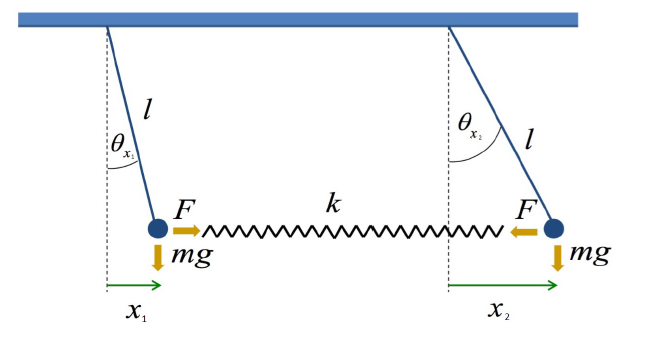 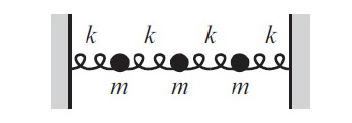 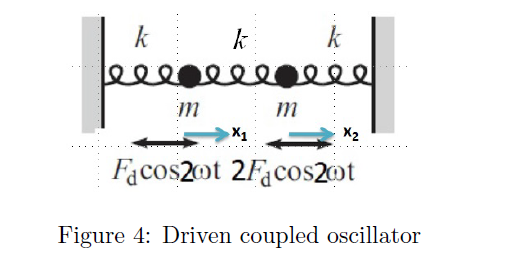 Oscillations to Waves
How are they related?
Oscillations to Waves
How are they related?
A wave can be thought of as a disturbance or oscillation that travels through space-time, accompanied by a transfer of energy.
If the direction of wave propagation is parallel to the direction it oscillates then its called as  Longitudinal waves.
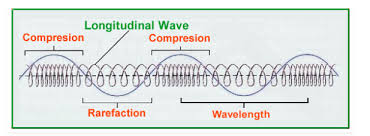 Longitudinal waves generated in a coupled oscillator
A wave does not move mass in the direction of propagation; it transfers energy.
Longitudinal waves
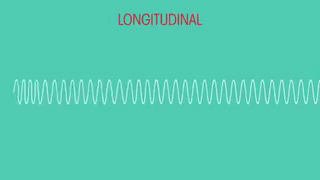 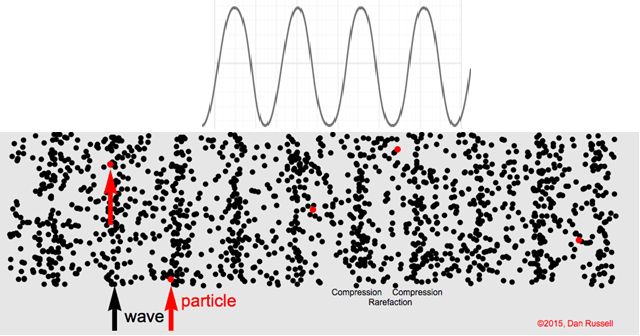 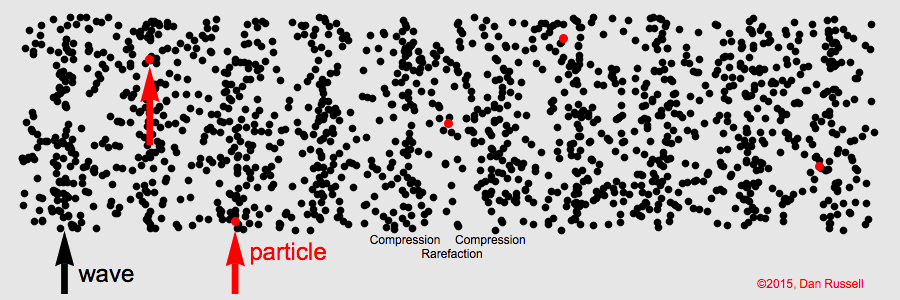 This equation solve ONLY for time dependence of displacements Si
Need to invent a differential equation which gives spatial dependence also.
RECAP: Derivation of Wave Equationin a medium (Large N)
RECAP: Derivation of Wave Equation
Need to bring spatial derivatives for
understanding wave propagation
Rate of rate of change of  displacement with respect
 to SPATIAL CO-ORDINATE x need to be known
Derivation of wave equation
Dividing by x throughout
In the limit x tending to 0 i.e. N
Wave equation
How to solve this wave equation? We need to find S(x,t)
The trial Solution:
ω correspond to normal mode frequency
Wave equation
General solution of Wave equation
Thus the general solution is:
Let’s recapitulate……
We know
Let’s Choose A and B as
Thus the general solution of a wave equation  is:
Plot of cos( x –ωt)
x=0 and t = 0, cosine has 
Max value hence  x = 0
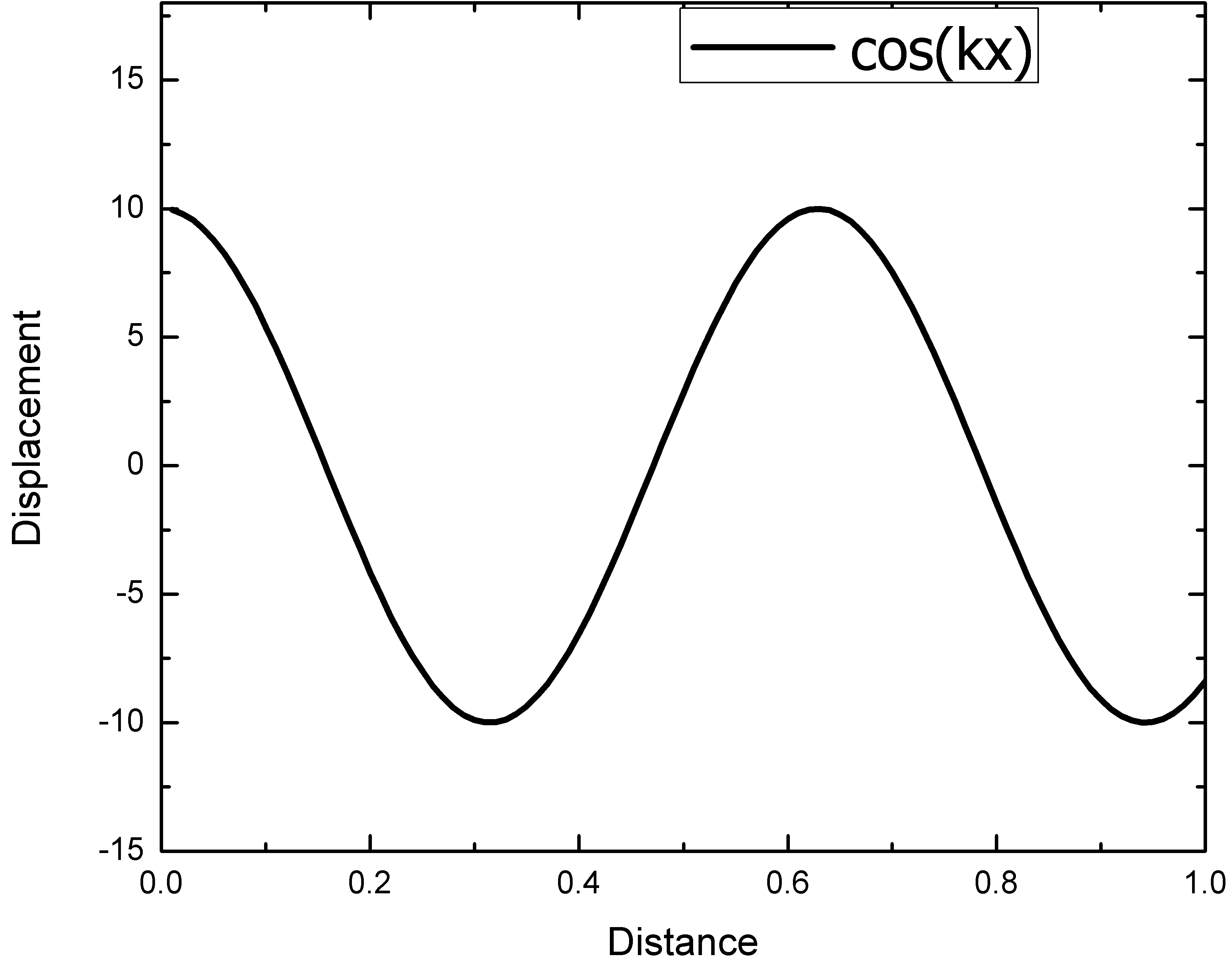 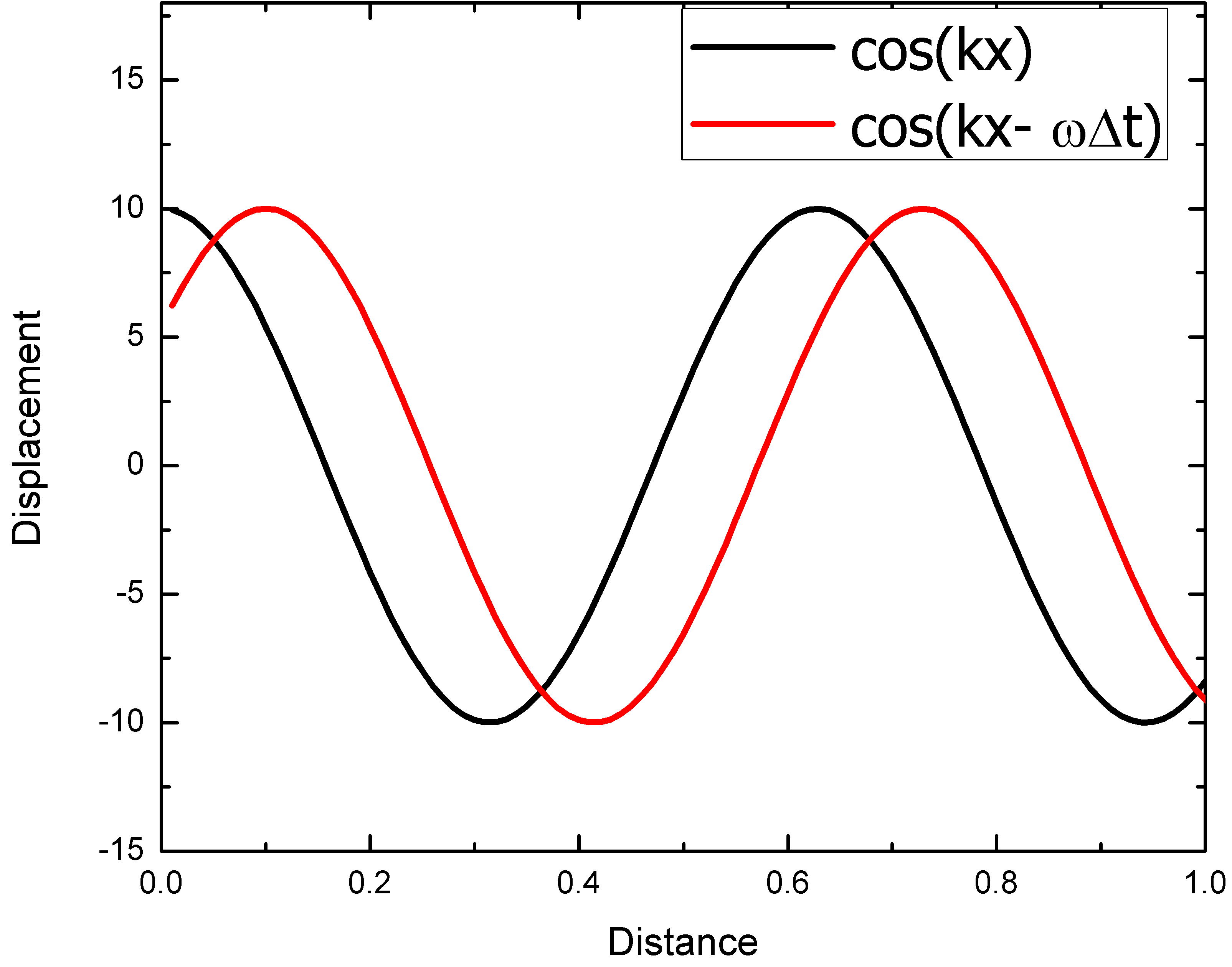 X
After t = Δt, cosine has  max value and wave has moved a distance Δx,  hence Δx –ω Δt = 0
        v = Δx/Δt = ω/ 
Plot of cos(κx +ωt)
x=0 and t = 0, cosine has 
Max value hence  x –ωt = 0
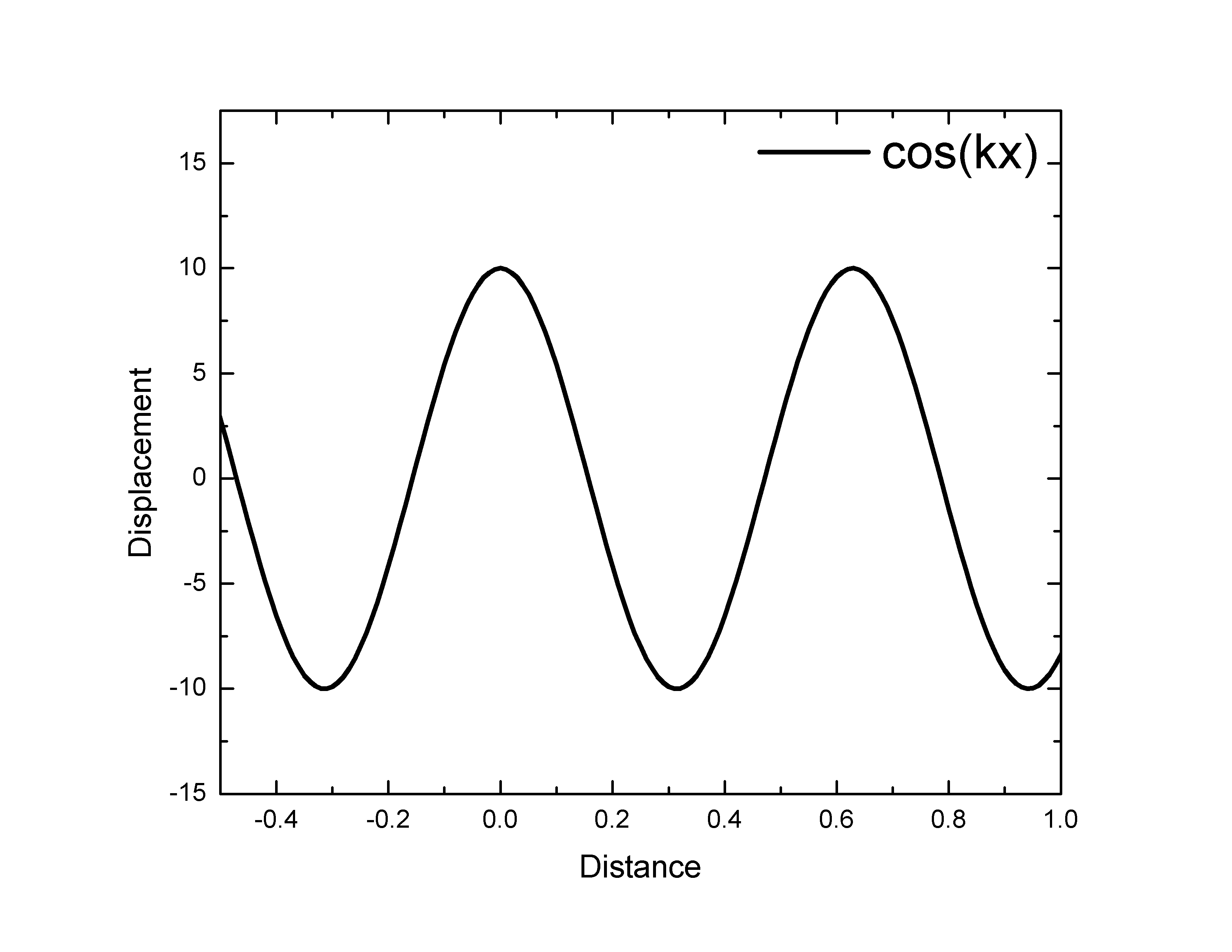 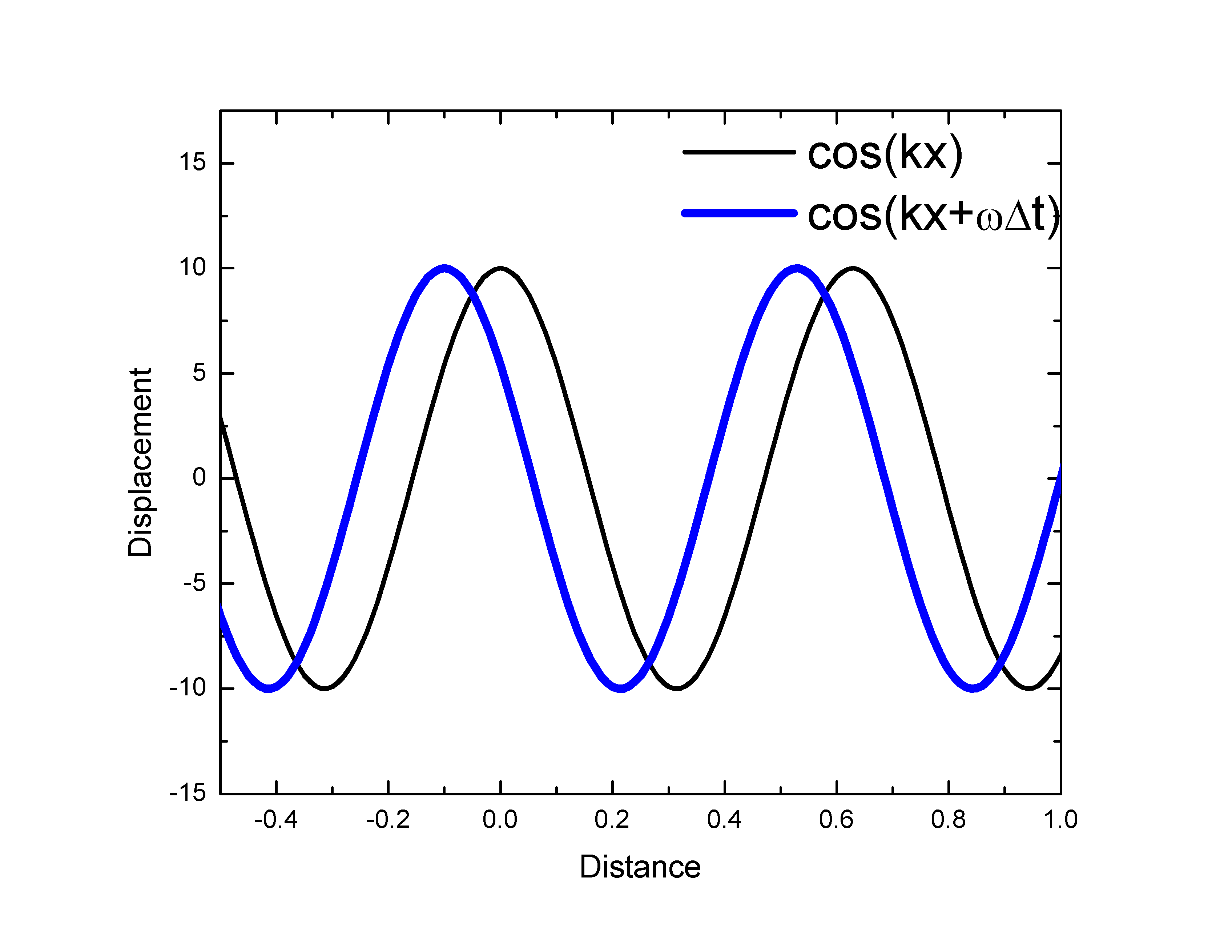 X
After t = Δt, the wave has moved a distance Δx,  hence Δx +ω Δt = 0         v = Δx/Δt = -ω/ 
Thus the general solution of a wave equation  is:
Left going
Right going
Constants are determined by initial conditions
Displacement  as function of position and time
Wave moving
S(x,t)
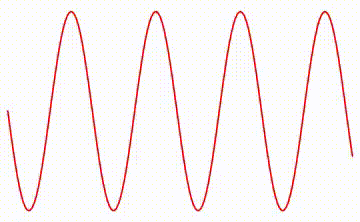 x
Longitudinal Waves
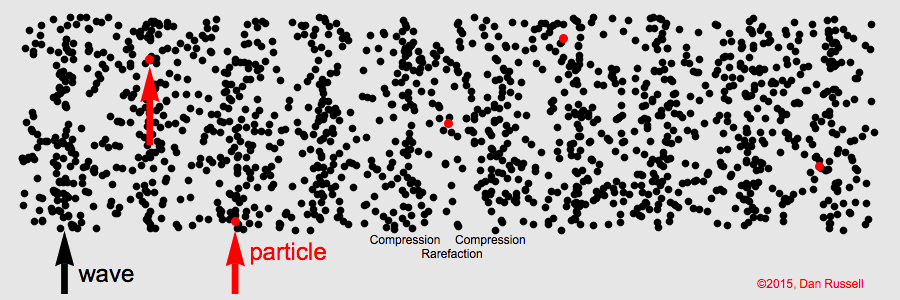 Transverse Waves
Transverse waves also follow the  same treatment
Similar analysis
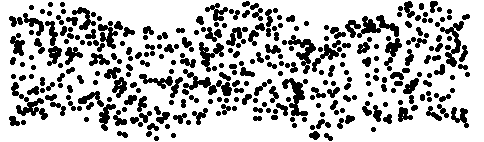 Wave in 3 dimension
Electro-Magnetic Wave
Wave
Particle
Mechanics
Optics
Wave nature of light
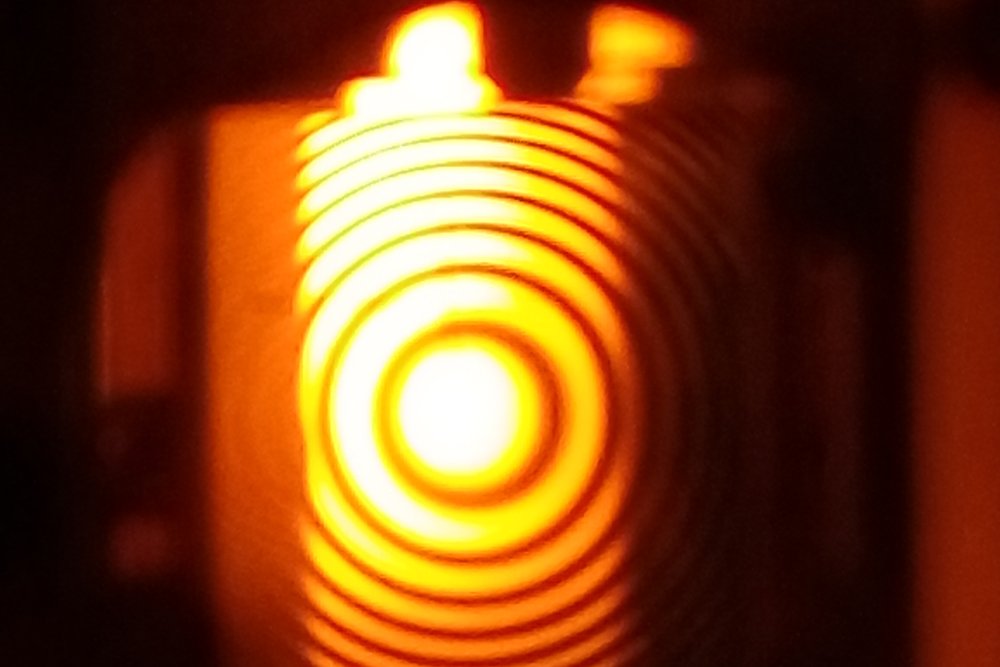 Few surprises/Contradictions in the beginning of 19th Century!
Particle nature of light
Photoelectric Effect
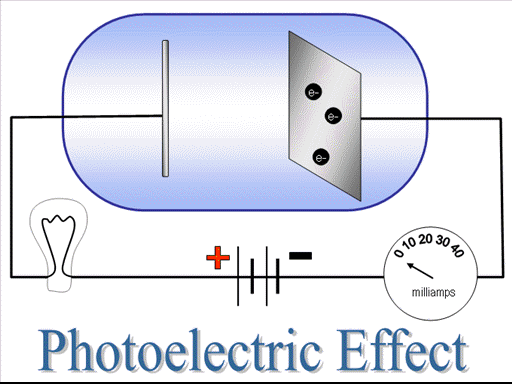 Quantum Physics
Wave
Particle
Wave
Particle